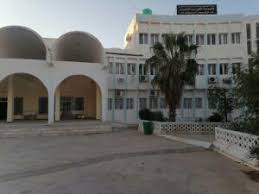 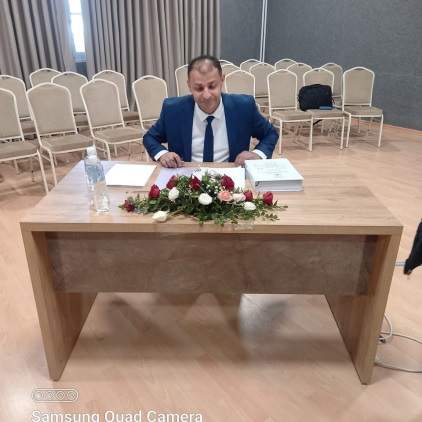 الجمهورية الجزائرية الديمقراطية الشعبيةوزارة التعليم العالي والبحث العلمي   جامعة التكوين المتواصلفرع الوادي
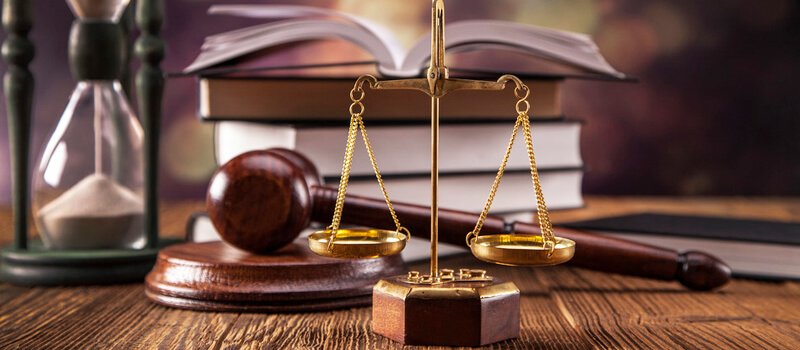 مقياس:
المنهجية القانونية
Méthodologie juridique
  (محاضرة )
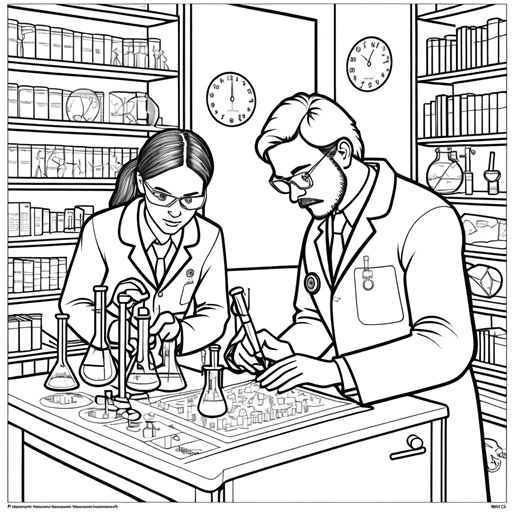 سنة اولى حقوق السنة الجامعية: 2024-2025
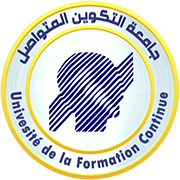 23/11/2024    د.فؤاد العربي قدوري
جامعة التكوين المتواصل الوادي.ليسانس حقوق س1
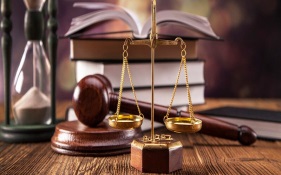 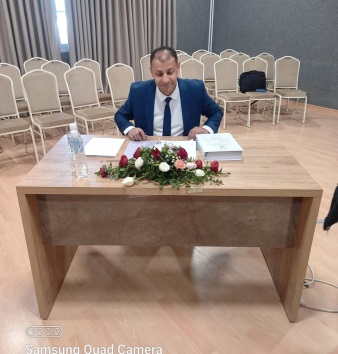 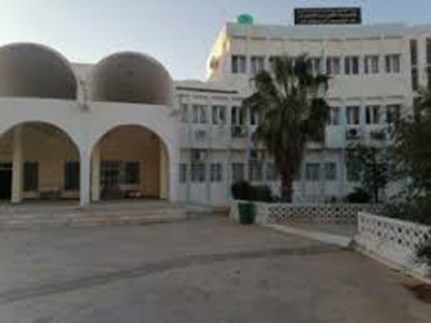 د. فؤاد العربي قدوريDr.FOUAD LARBI GUEDDOURI.
gueddouri.fouad@yahoo.com.


gueddouri39037@gmail.com

Facebook   FOUAD LARBI GUEDDOURI


X:  FOUAD LARBI GUEDDOURI


Tel:213780368408
أستاذ مؤقت، جامعة الشهيد حمه لخضر الوادي.                                       منذ2016 الى يومنا هذا
-دكتور في القانون الخاص .
متزوج واب لخمسة أطفال.
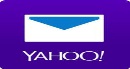 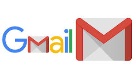 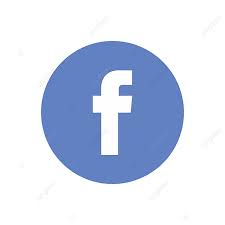 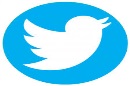 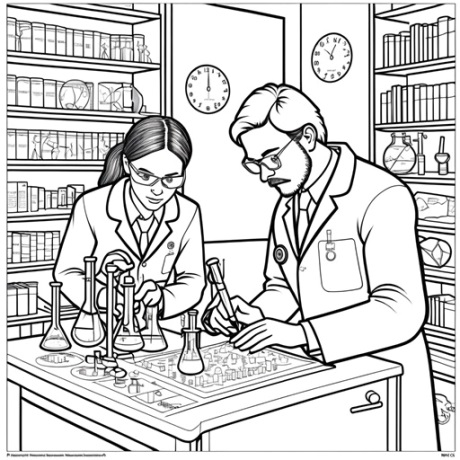 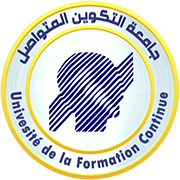 2024/11/23    د.فؤاد العربي قدوري
جامعة التكوين المتواصل الوادي.ليسانس حقوق س1
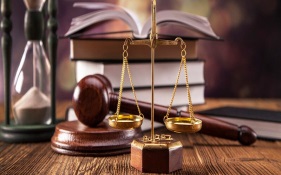 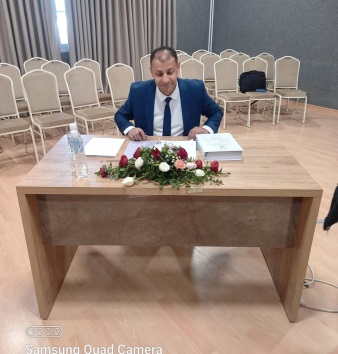 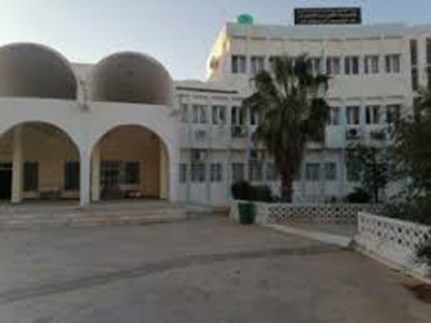 المراجع:
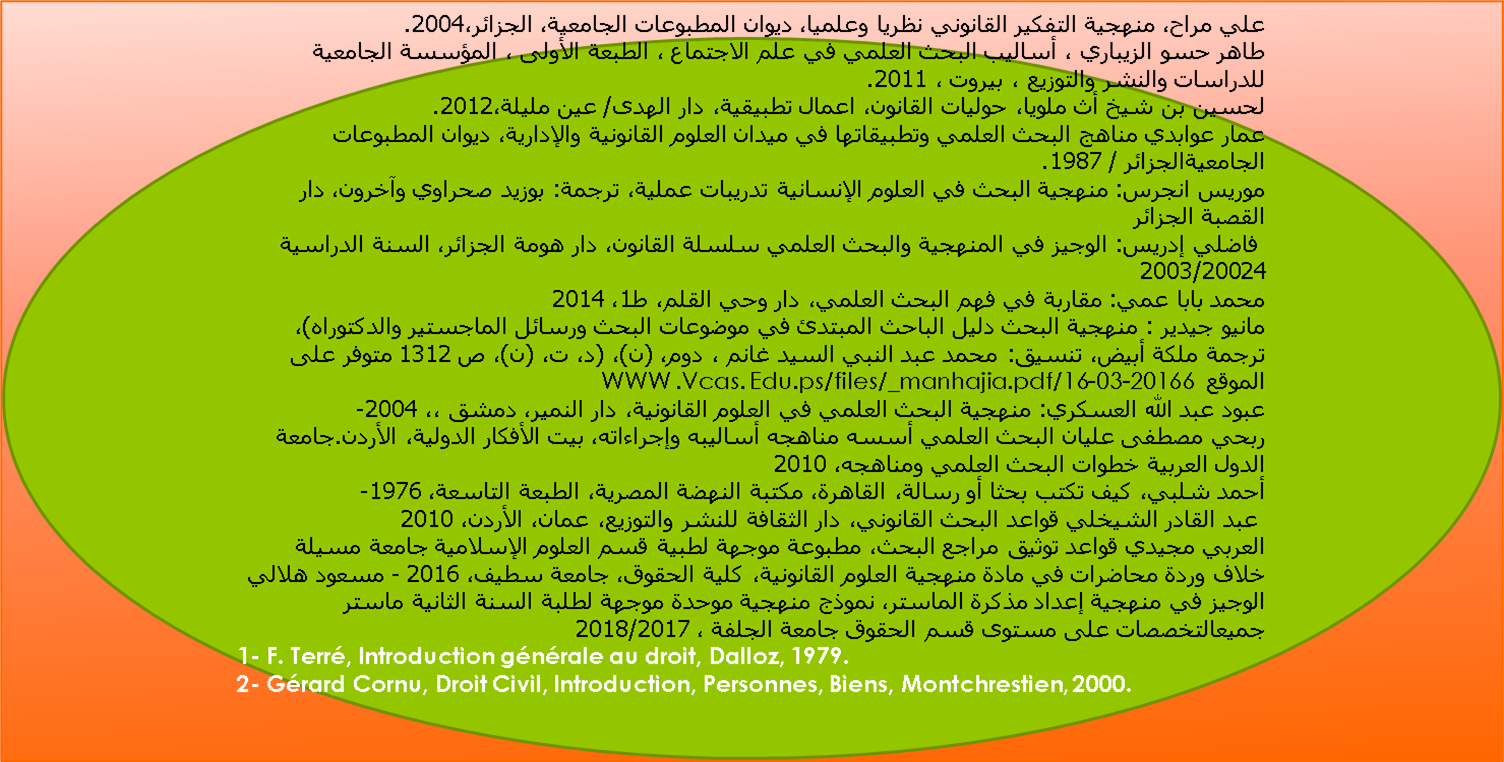 - اختيار موضوع البحث وصياغة عنوانه وكتابة مقدمته بعناصرها.
- التعرف على المناهج المختلفة والقدرة على اختيار المناهج المناسبة لموضوع الدراسة وكدا التعليق على القرارات والأحكام القضائية والنصوص الفقهية والتشريعية.
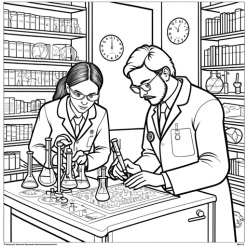 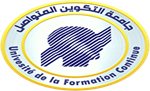 د,فؤاد العربي قدوري      2024/11/23
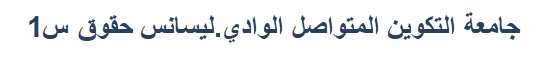 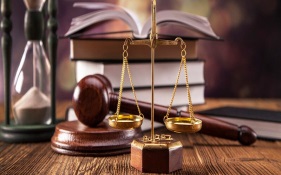 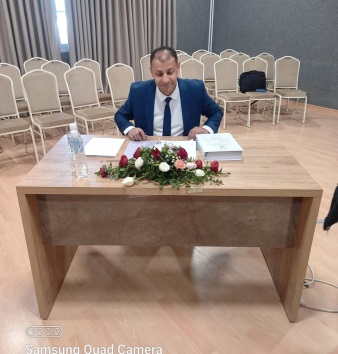 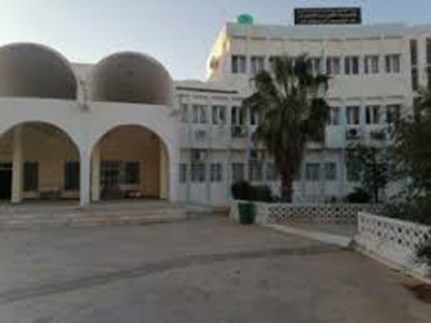 الأهداف التعليمية العامة :
- اختيار موضوع البحث وصياغة عنوانه وكتابة مقدمته بعناصرها.
- التعرف على المناهج المختلفة والقدرة على اختيار المناهج المناسبة لموضوع الدراسة وكدا التعليق على القرارات والأحكام القضائية والنصوص الفقهية والتشريعية.
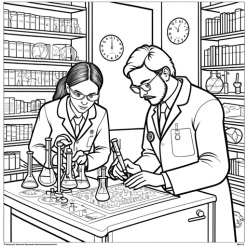 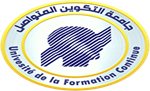 د,فؤاد العربي قدوري      2024/11/23
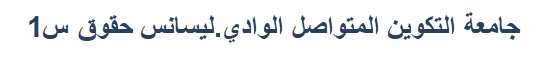 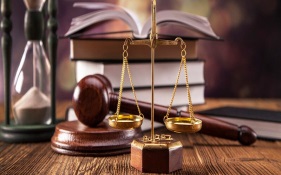 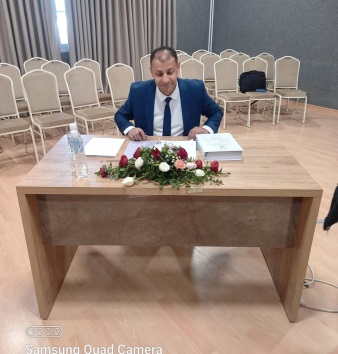 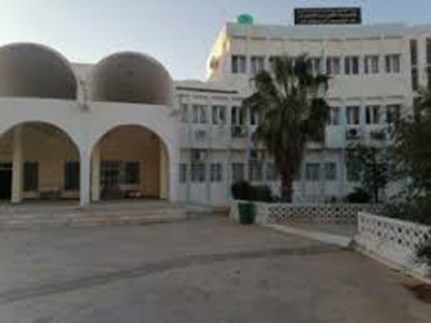 منهجية البحث القانوني
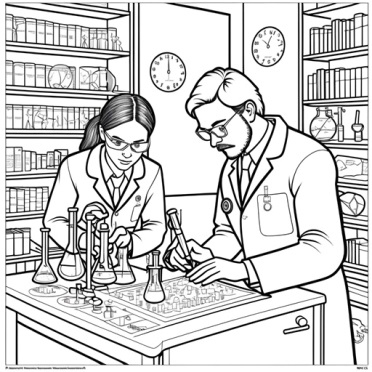 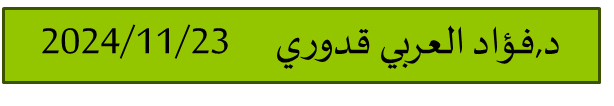 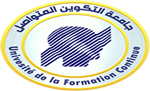 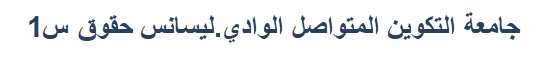 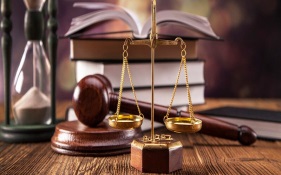 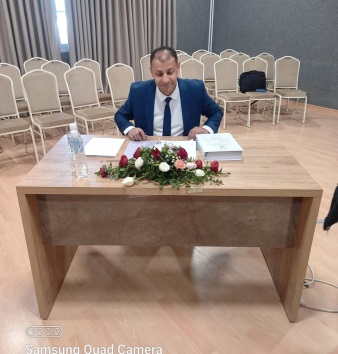 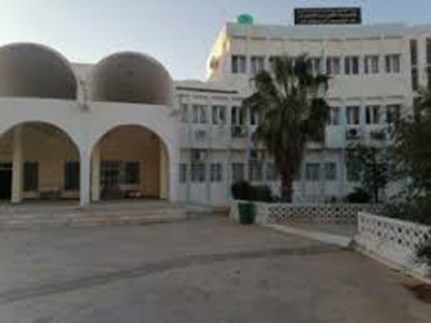 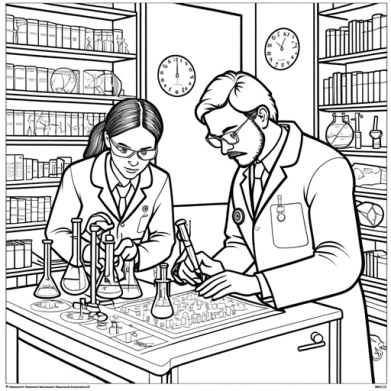 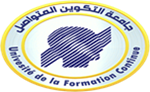 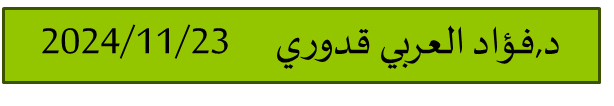 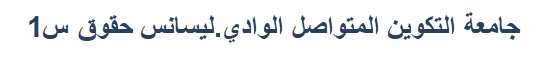 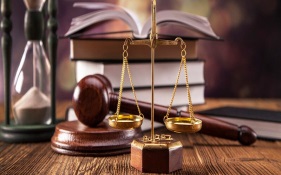 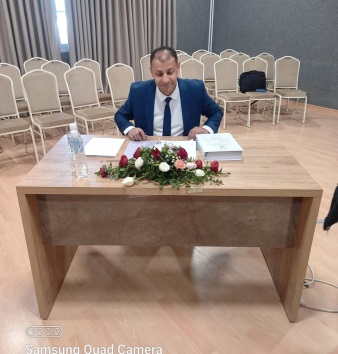 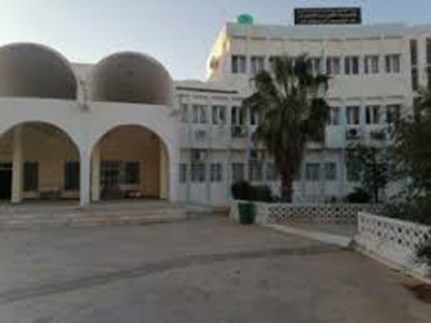 التعليق
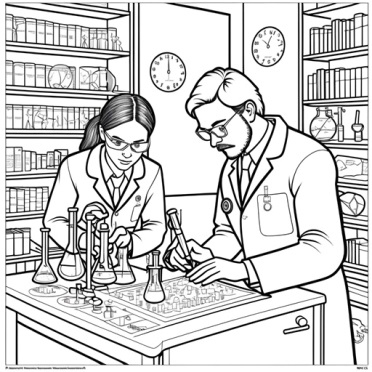 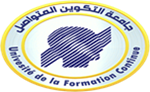 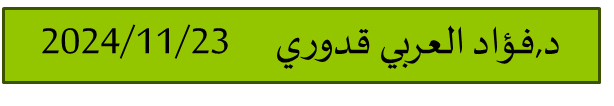 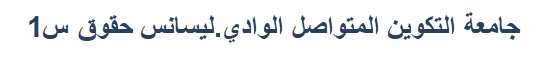 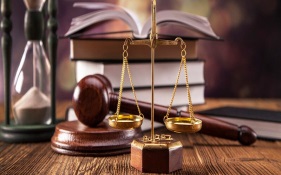 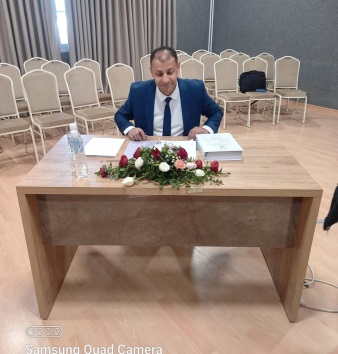 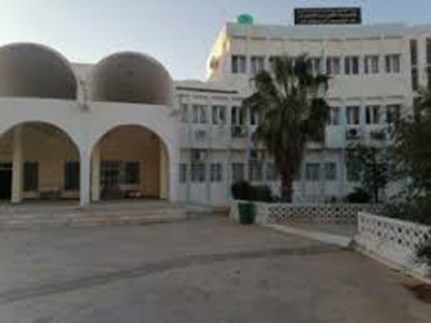 طرق التعليق
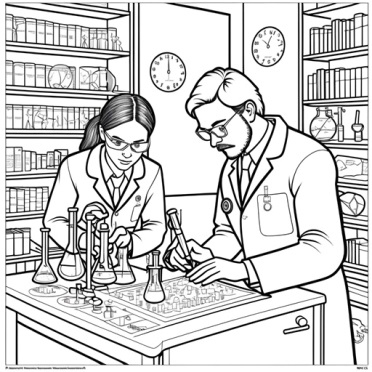 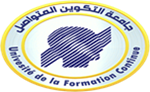 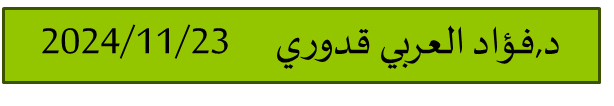 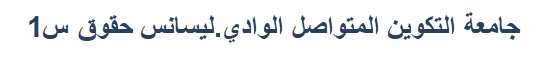 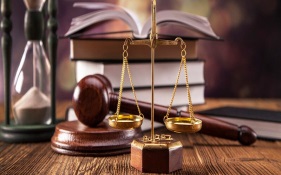 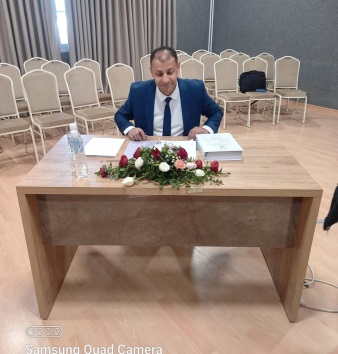 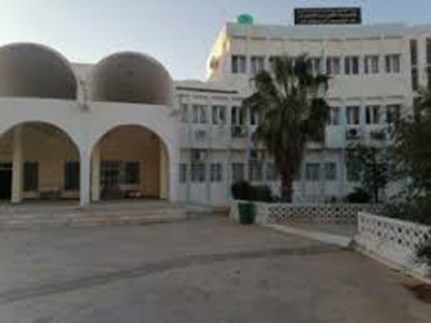 الطريقة 20 (الثانية):
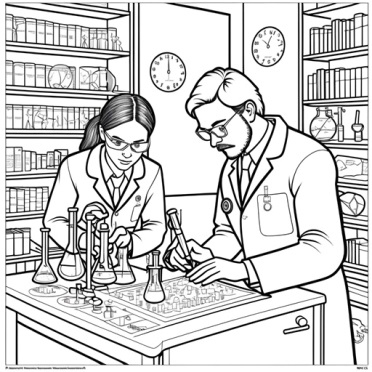 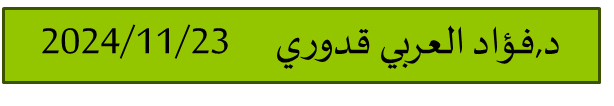 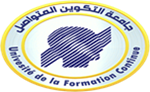 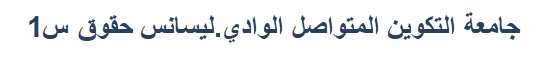 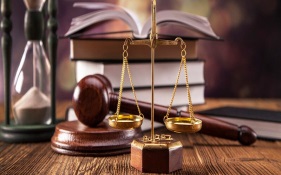 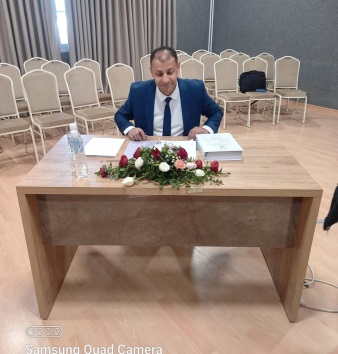 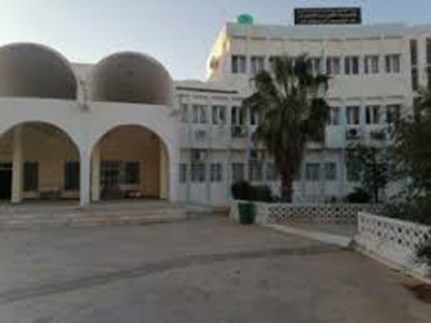 الطريقة 02 (الثانية):
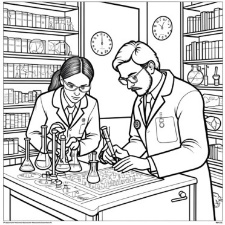 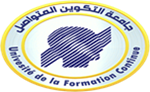 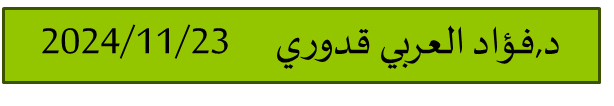 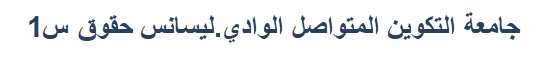 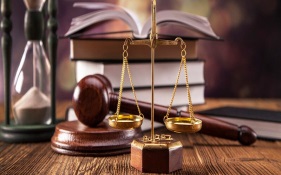 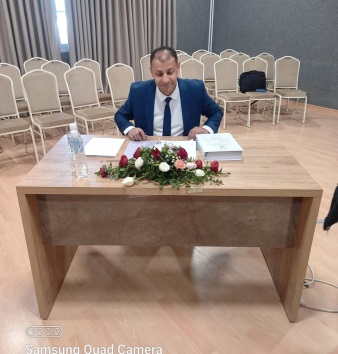 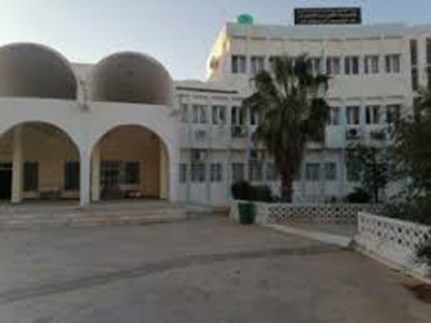 الطريقة 02 (الثانية):
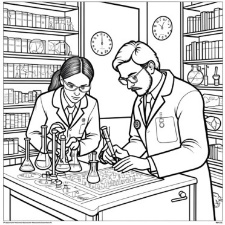 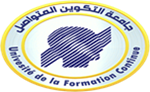 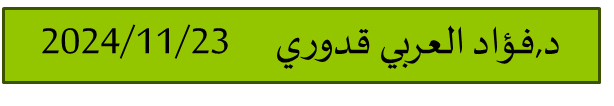 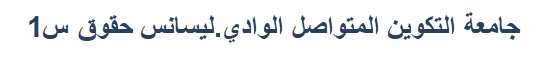 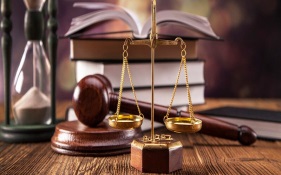 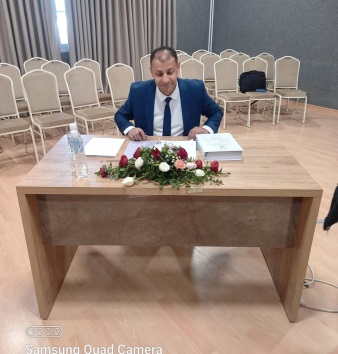 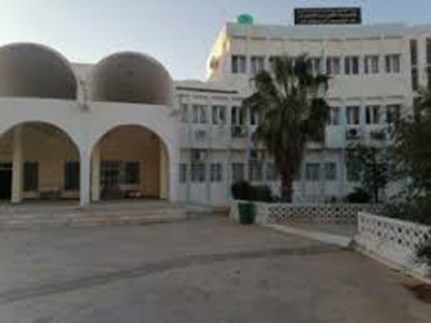 الطريقة 02 (الثانية):
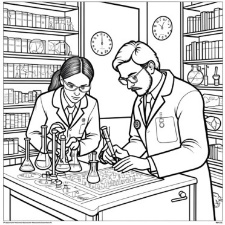 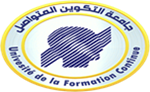 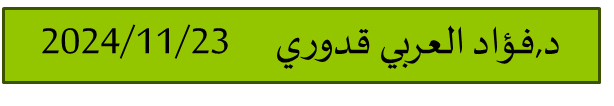 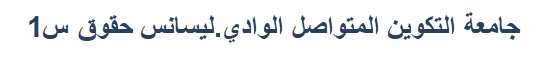 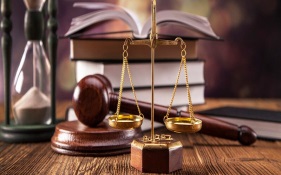 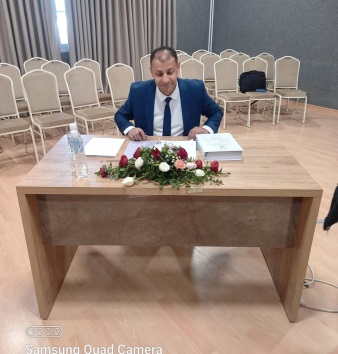 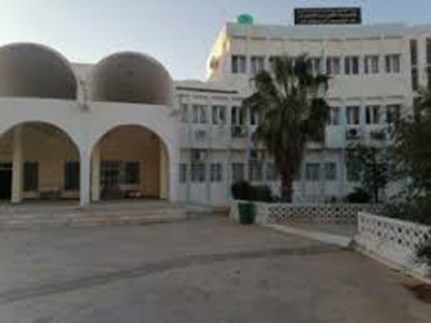 الطريقة 02 (الثانية):
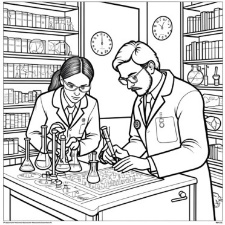 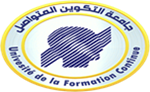 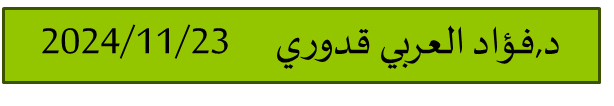 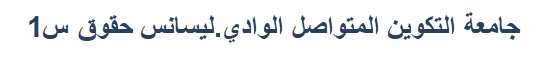 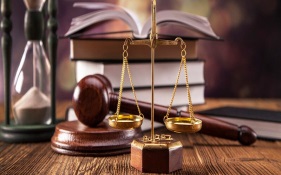 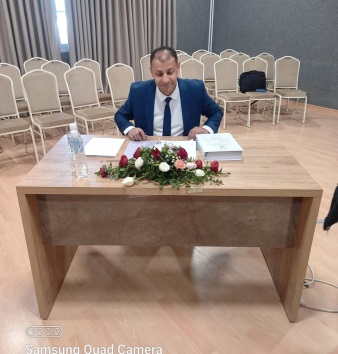 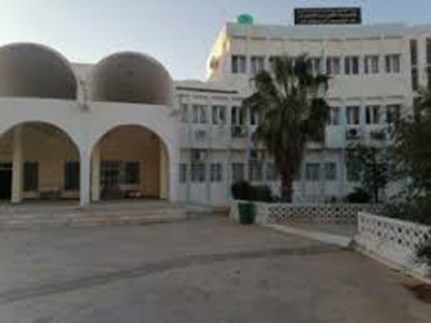 الطريقة 02 (الثانية):
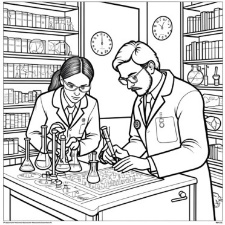 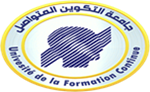 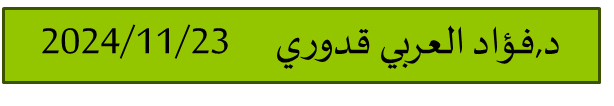 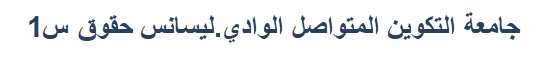 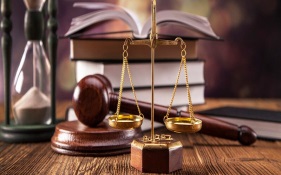 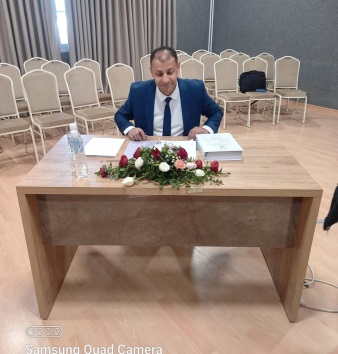 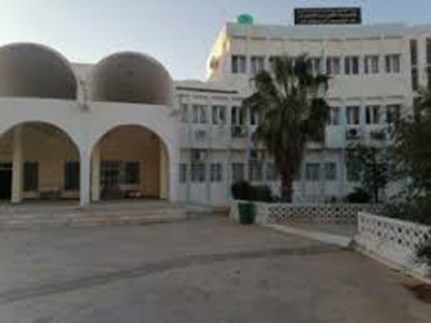 الطريقة 02 (الثانية):
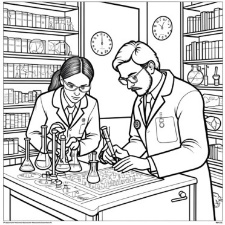 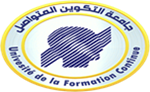 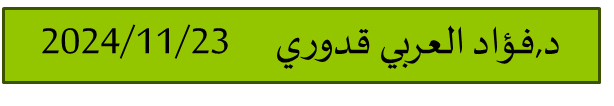 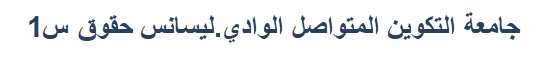 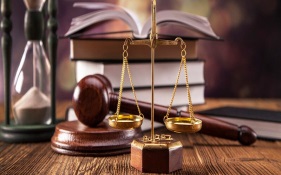 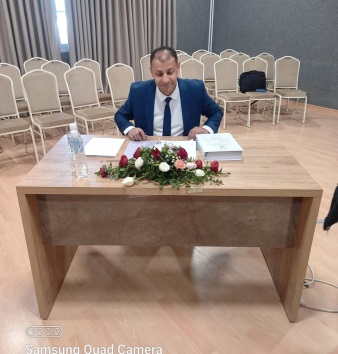 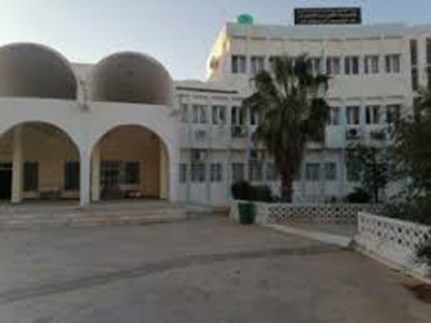 الطريقة 02 (الثانية):
عمل تحضيري
قراءة النص: 30د
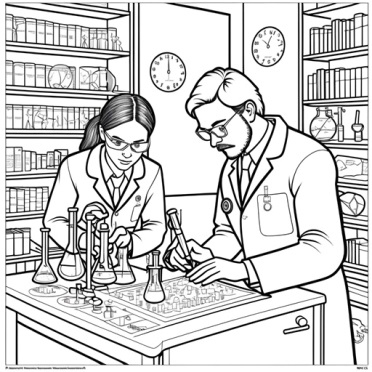 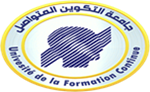 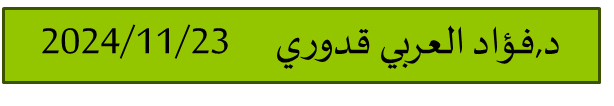 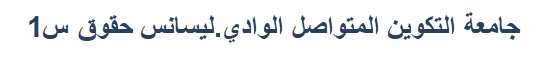 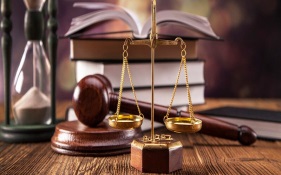 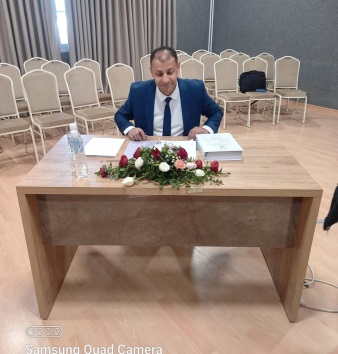 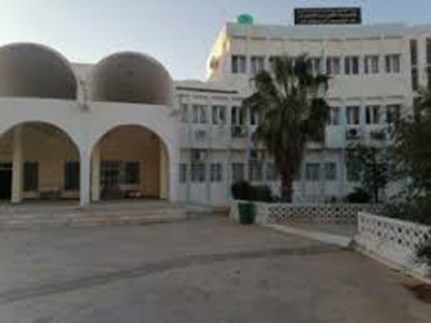 الطريقة 02 (الثانية):
عمل تحضيري
قراءة النص  وتحليل العناصر المحيطه به:
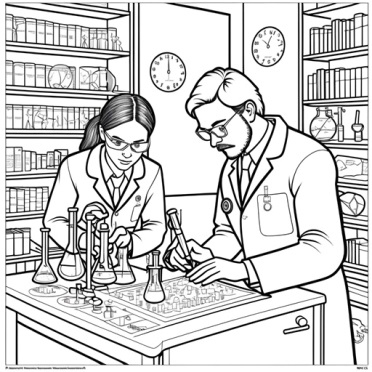 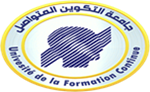 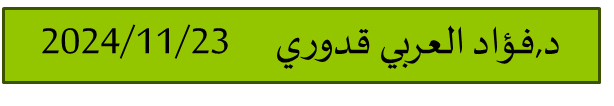 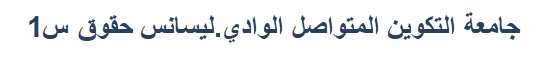 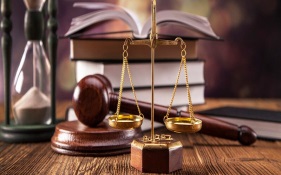 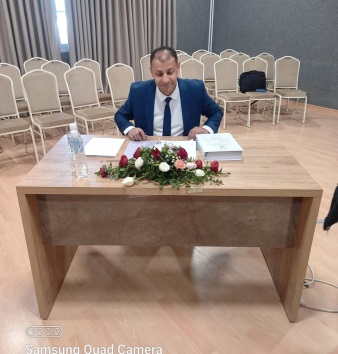 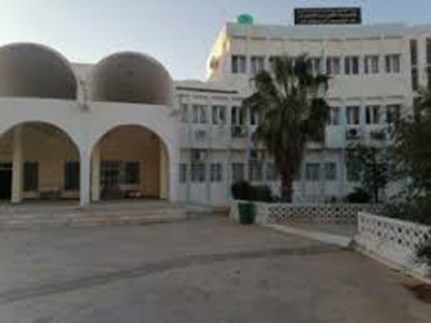 الطريقة 02 (الثانية):
قراءة النص  وتحليل العناصر المحيطه به:
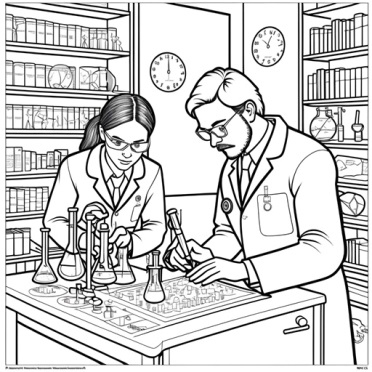 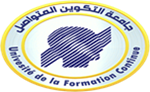 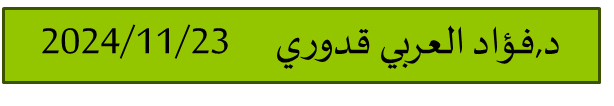 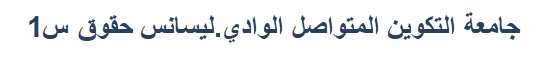 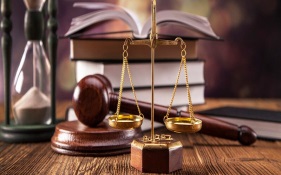 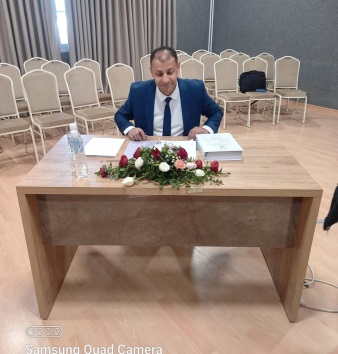 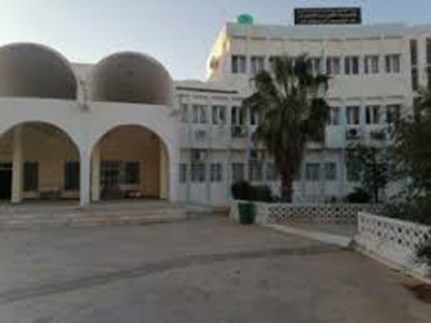 الطريقة 02 (الثانية):
قراءة النص  وتحليل العناصر المحيطه به:
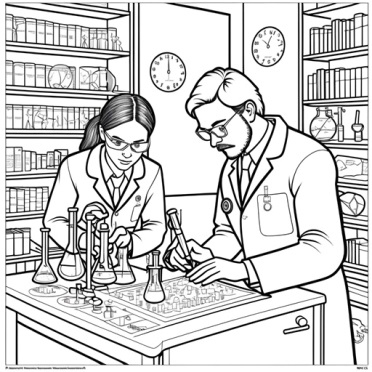 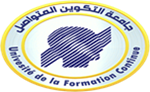 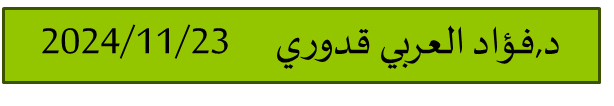 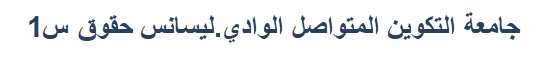 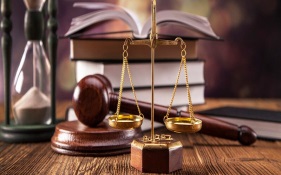 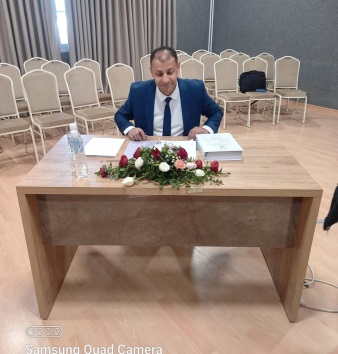 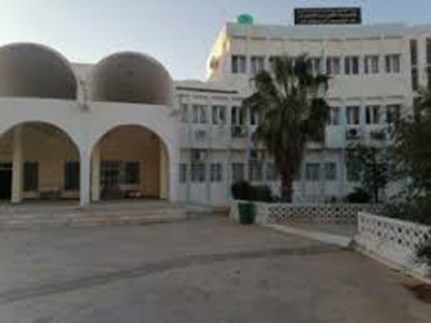 الطريقة 02 (الثانية):
عمل تحضيري
من تحليل النص الى خطة التعليق:
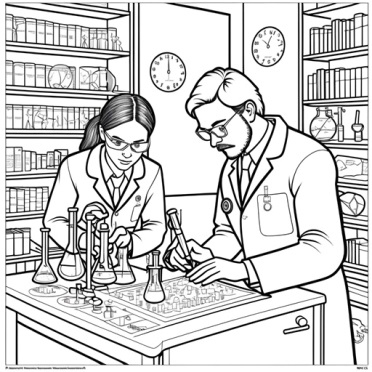 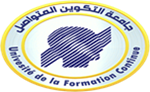 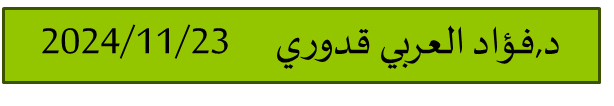 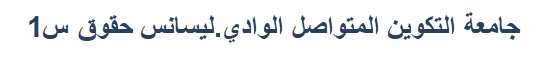 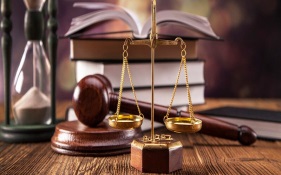 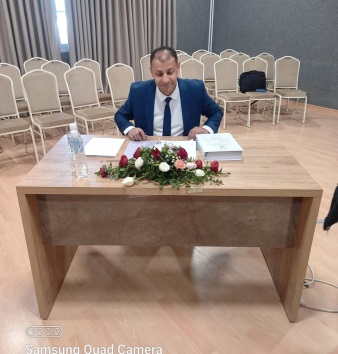 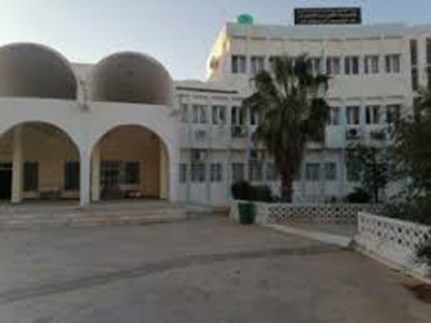 الطريقة 02 (الثانية):
ا, تحليل النص:
من تحليل النص الى خطة التعليق:
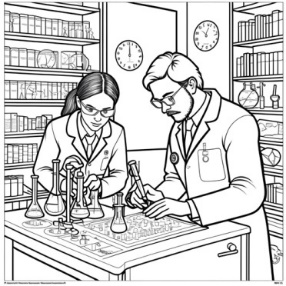 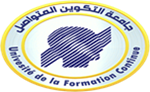 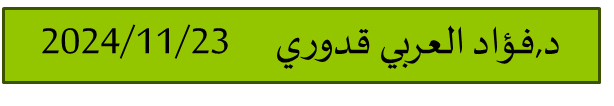 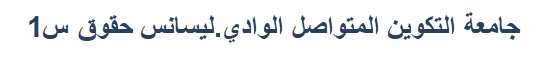 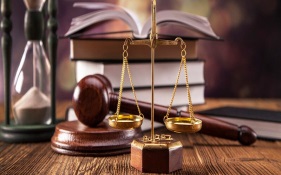 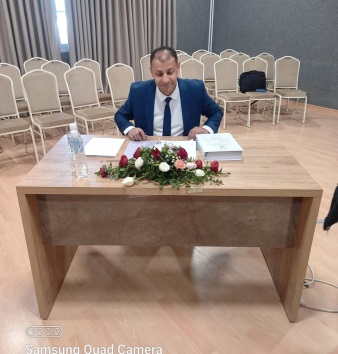 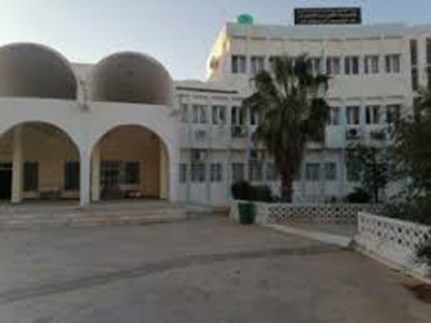 الطريقة 02 (الثانية):
ا, تحليل النص:
من تحليل النص الى خطة التعليق:
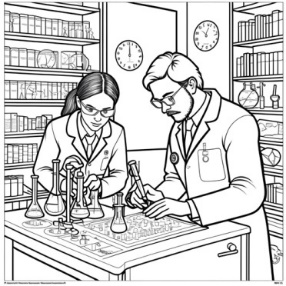 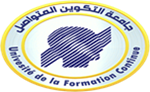 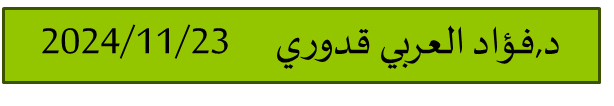 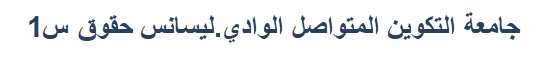 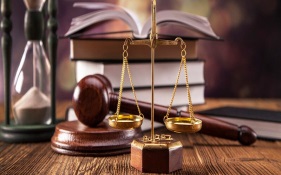 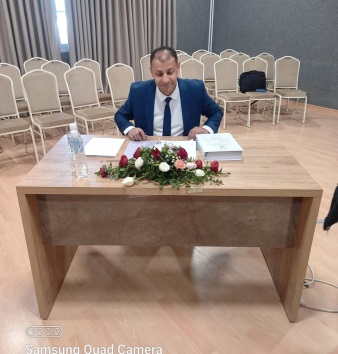 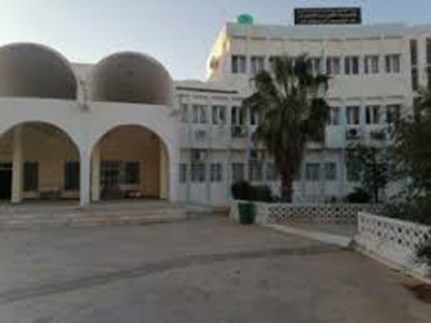 الطريقة 02 (الثانية):
ا, تحليل النص:
من تحليل النص الى خطة التعليق:
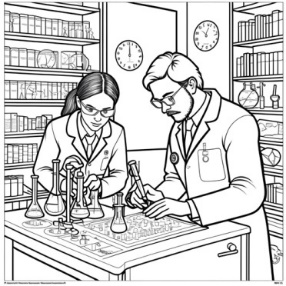 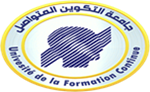 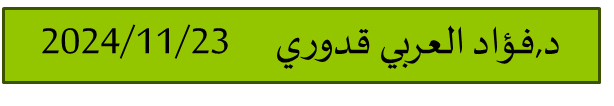 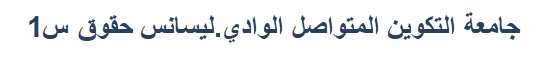 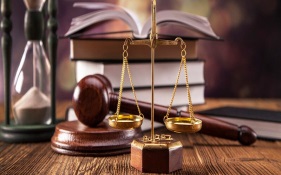 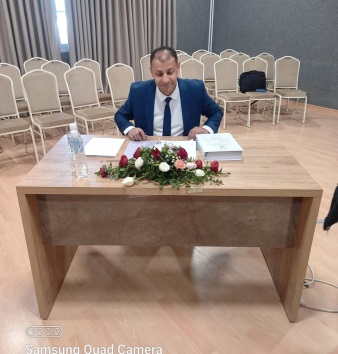 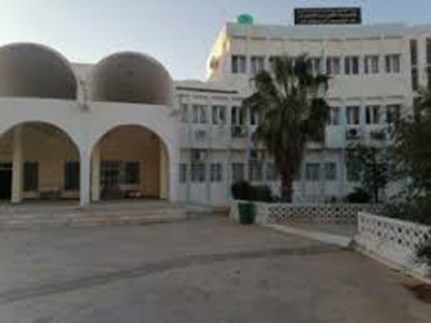 الطريقة 02 (الثانية):
ب-اعداد خطة التعليق:
من تحليل النص الى خطة التعليق:
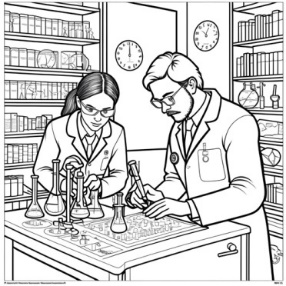 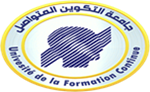 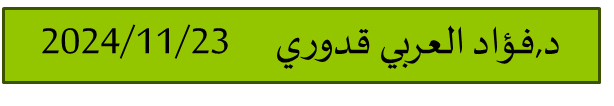 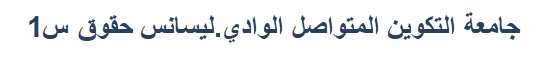 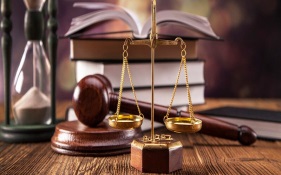 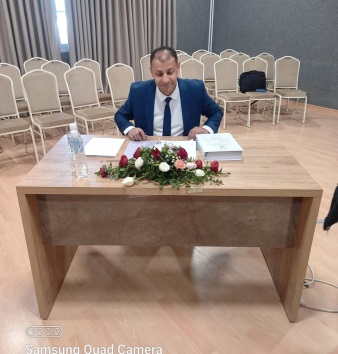 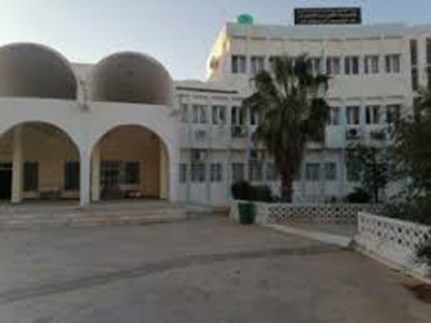 الطريقة 02 (الثانية):
التحرير:
01- التقدم الشكلي للتعليق على النص:
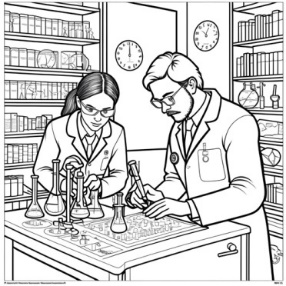 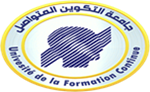 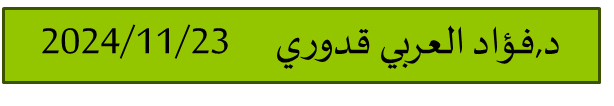 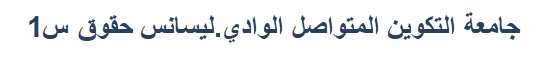 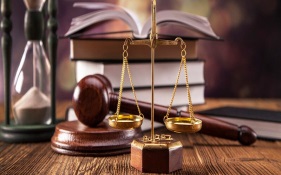 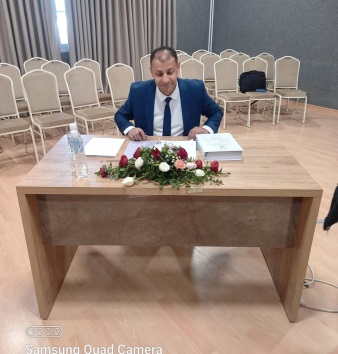 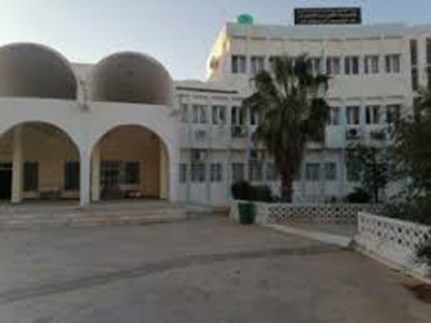 الطريقة 02 (الثانية):
التحرير:
01- التقدم الشكلي للتعليق على النص:
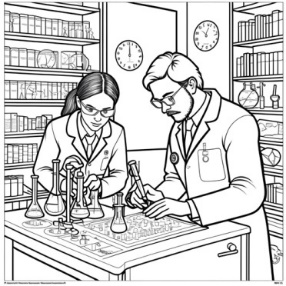 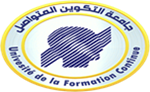 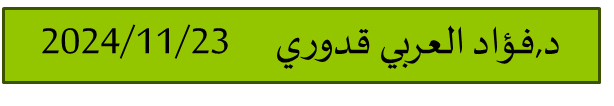 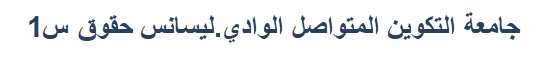 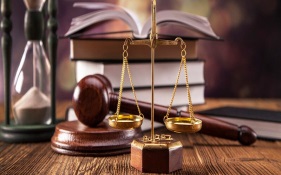 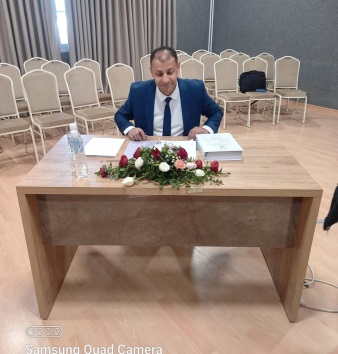 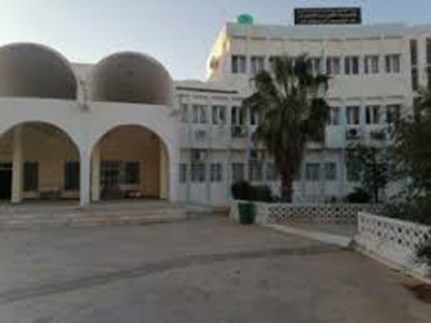 الطريقة 02 (الثانية):
التحرير:
01- التقدم الشكلي للتعليق على النص:
ثانيا: عنوان الجزء الثاني.
فقرة تمهيدية تعلن الجزأين الفرعيين (أ) و (ب). ص للأفكار
أ- عنوان الجزء الفرعي الأول. النص نفسه
- التفصيلات .
فقرة انتقالية ما بين (أ) و (ب).
ب - عنوان الجزء الفرعي الثاني.
- التفصيلات .
الخاتمة.
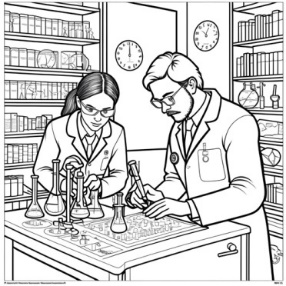 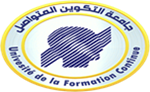 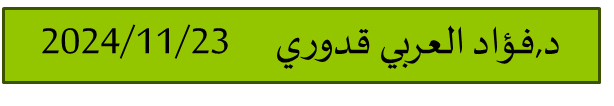 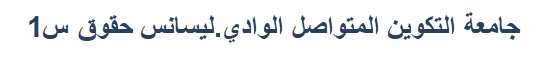 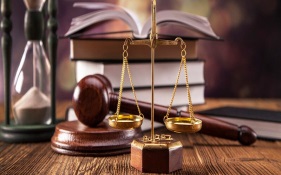 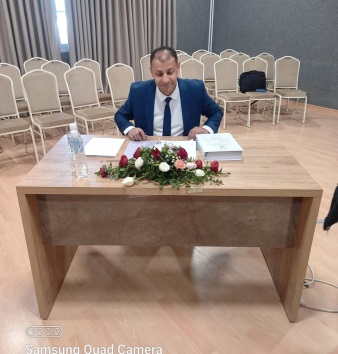 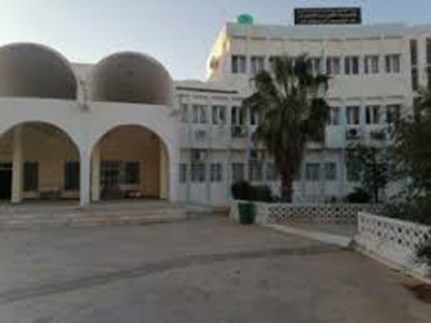 الطريقة 02 (الثانية):
التحرير:
02- التحرير في المسودة:
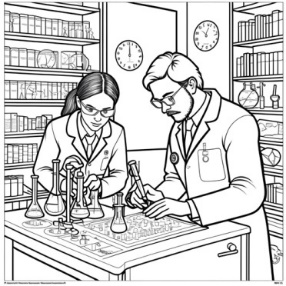 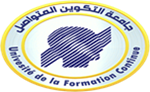 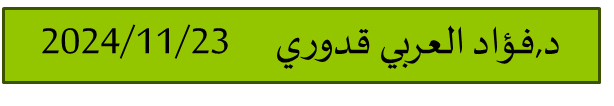 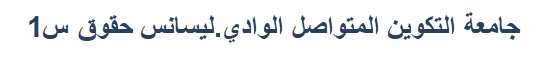 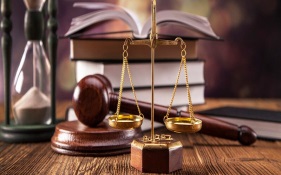 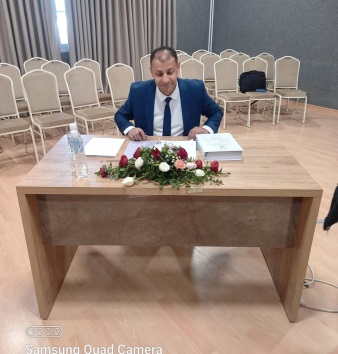 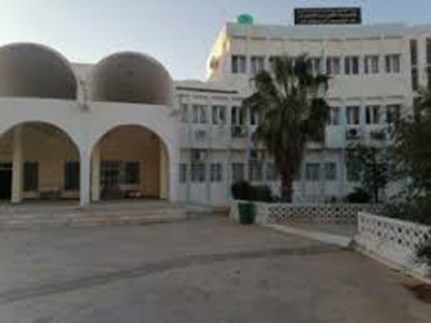 الطريقة 02 (الثانية):
أ-تحريرالعناوين:
02- التحرير في المسودة:
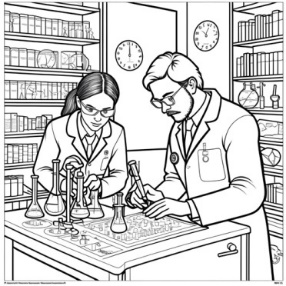 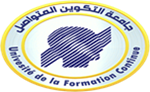 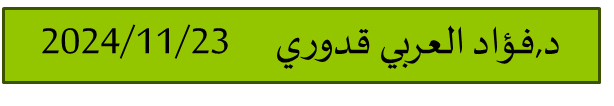 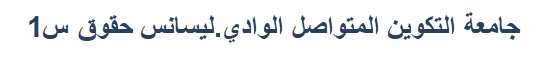 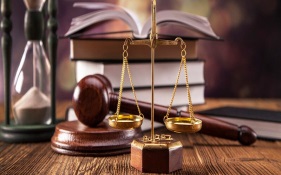 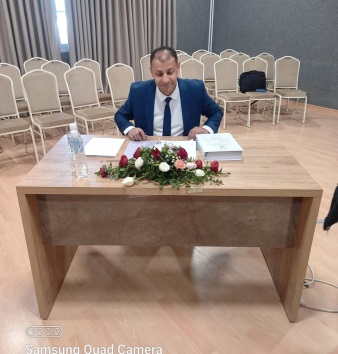 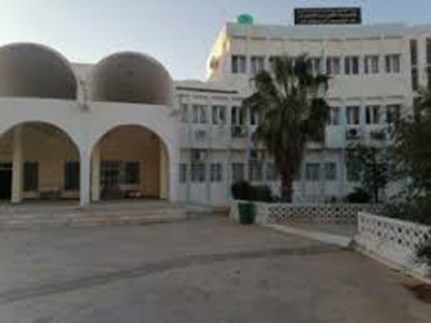 الطريقة 02 (الثانية):
أ-تحريرالعناوين:
02- التحرير في المسودة:
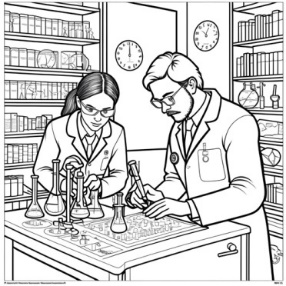 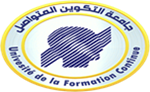 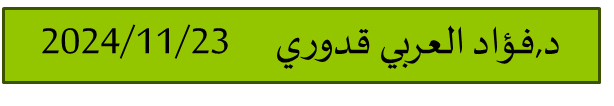 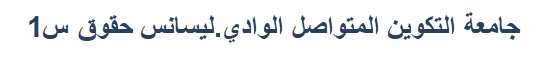 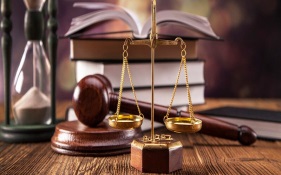 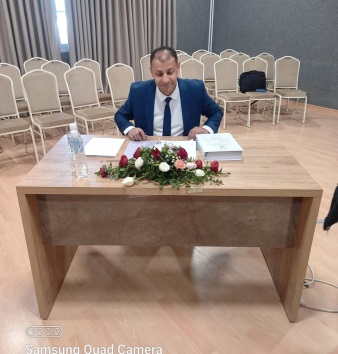 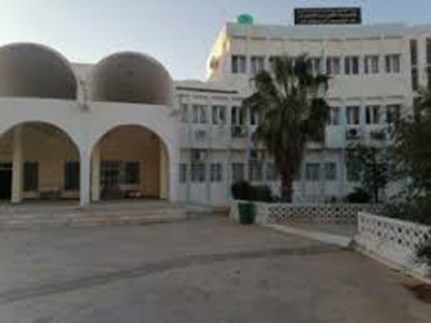 الطريقة 02 (الثانية):
ب-تحرير المقدمة:
02- التحرير في المسودة:
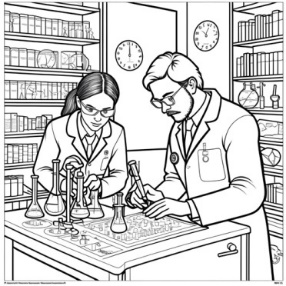 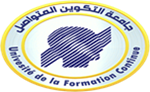 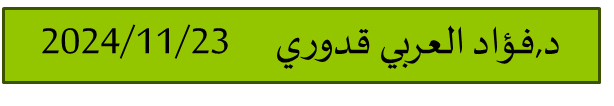 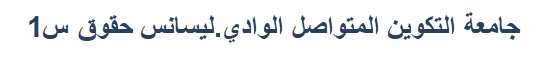 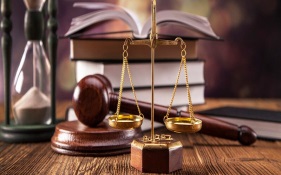 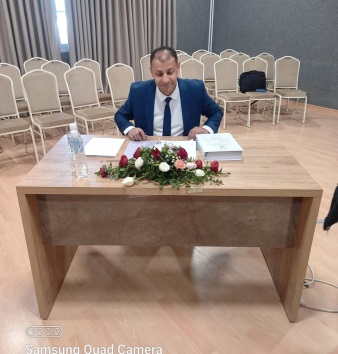 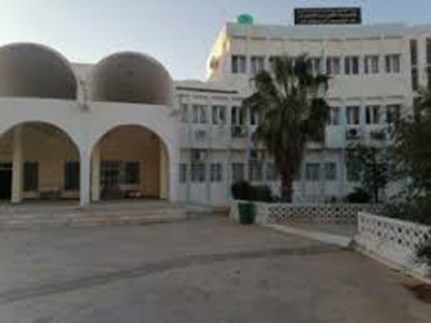 الطريقة 02 (الثانية):
ب-تحرير المقدمة:
02- التحرير في المسودة:
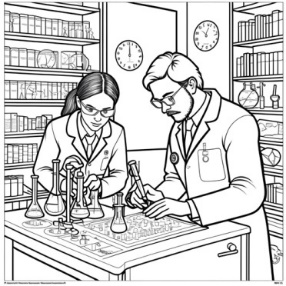 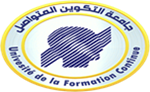 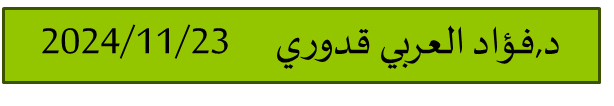 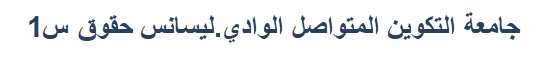 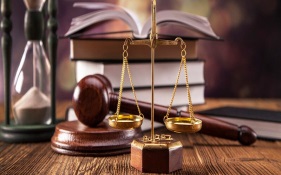 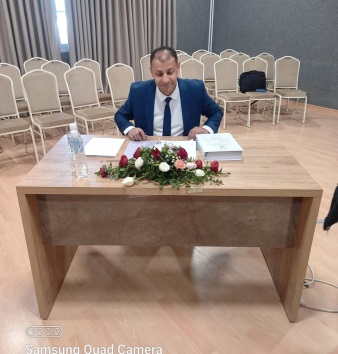 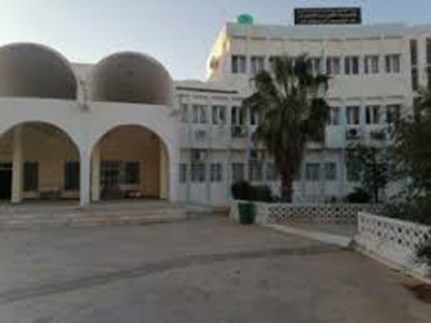 الطريقة 02 (الثانية):
ب-تحرير المقدمة:
02- التحرير في المسودة:
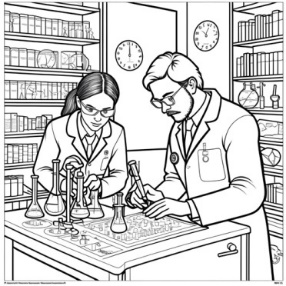 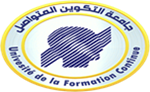 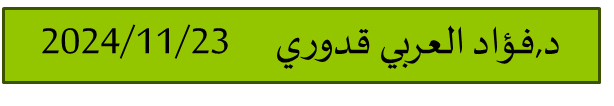 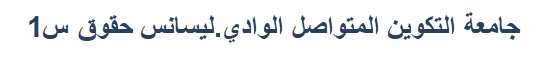 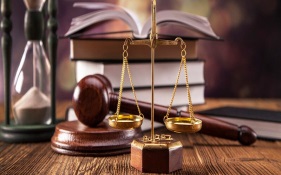 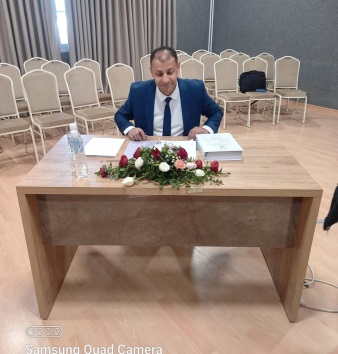 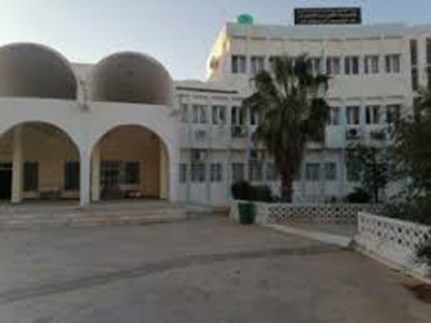 الطريقة 02 (الثانية):
ب-تحرير المقدمة:
02- التحرير في المسودة:
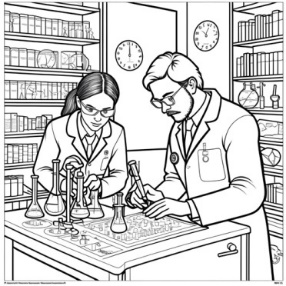 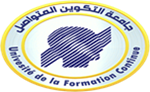 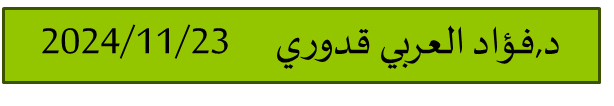 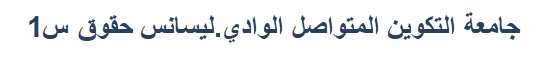 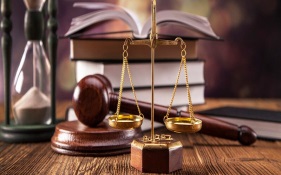 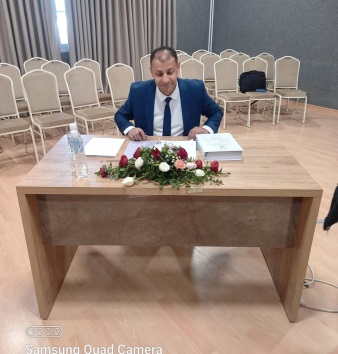 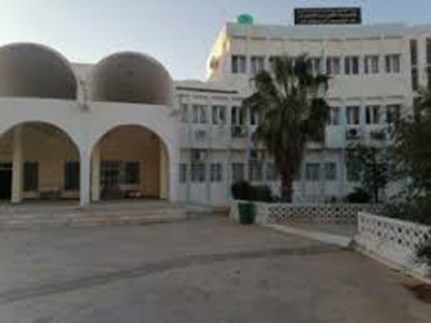 الطريقة 02 (الثانية):
ب-تحرير المقدمة:
02- التحرير في المسودة:
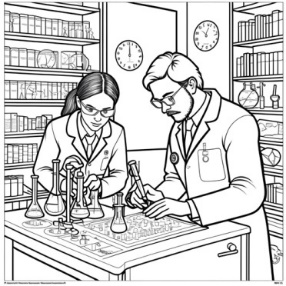 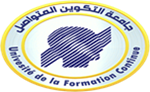 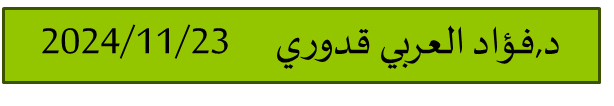 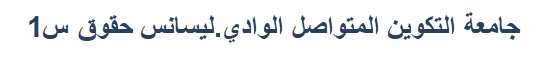 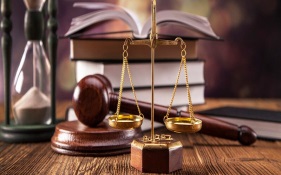 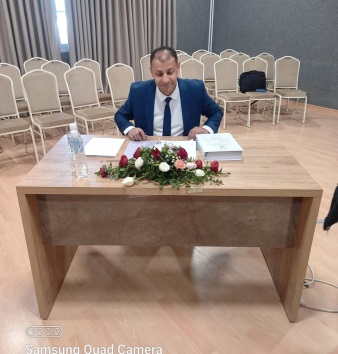 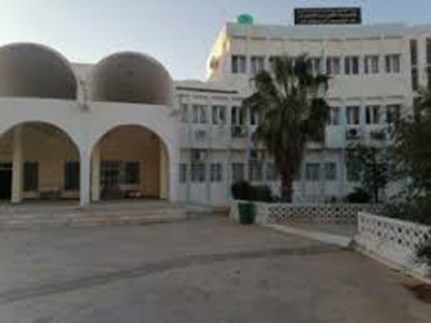 الطريقة 02 (الثانية):
ج-تحرير الفقرات:
02- التحرير في المسودة:
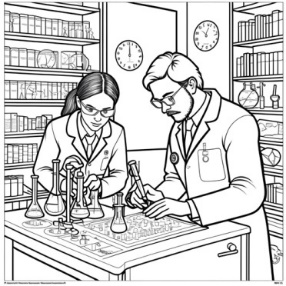 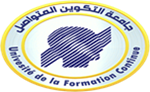 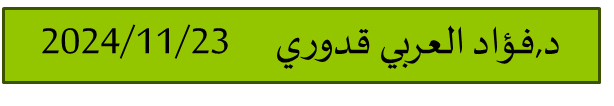 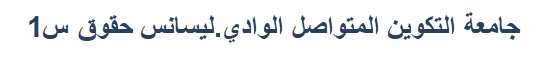 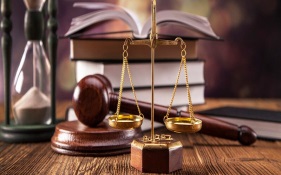 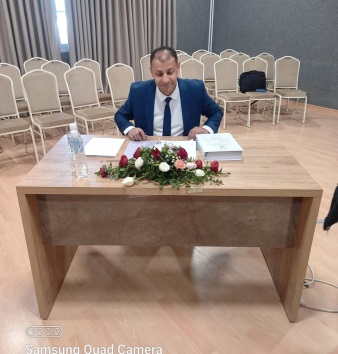 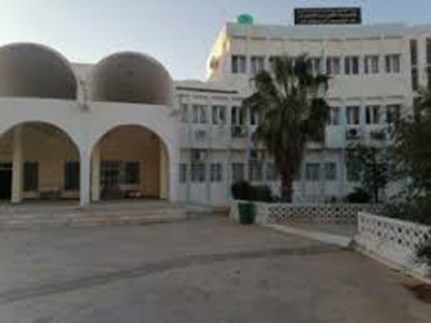 الطريقة 02 (الثانية):
ج-تحرير الخاتمة:
02- التحرير النهائي:
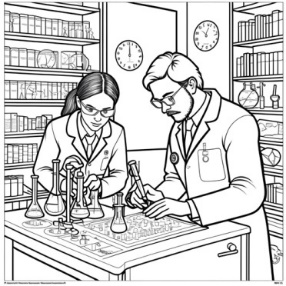 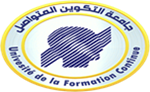 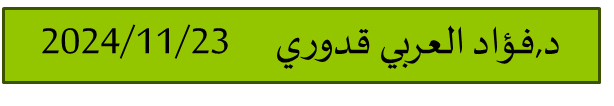 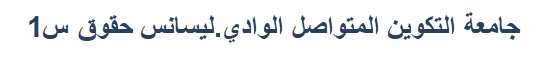 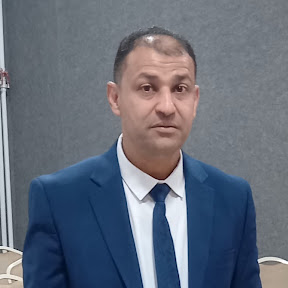 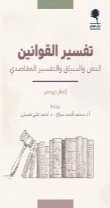 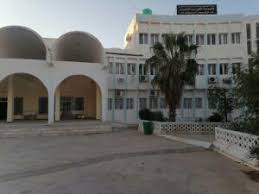 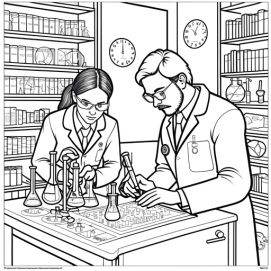 انتهى
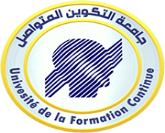 012-11-2024              د.فؤاد العربي قدوري
جامعة التكوين المتواصل الوادي.ليسانس حقوق س1